Hygiënisch werken
Kies de juiste methode
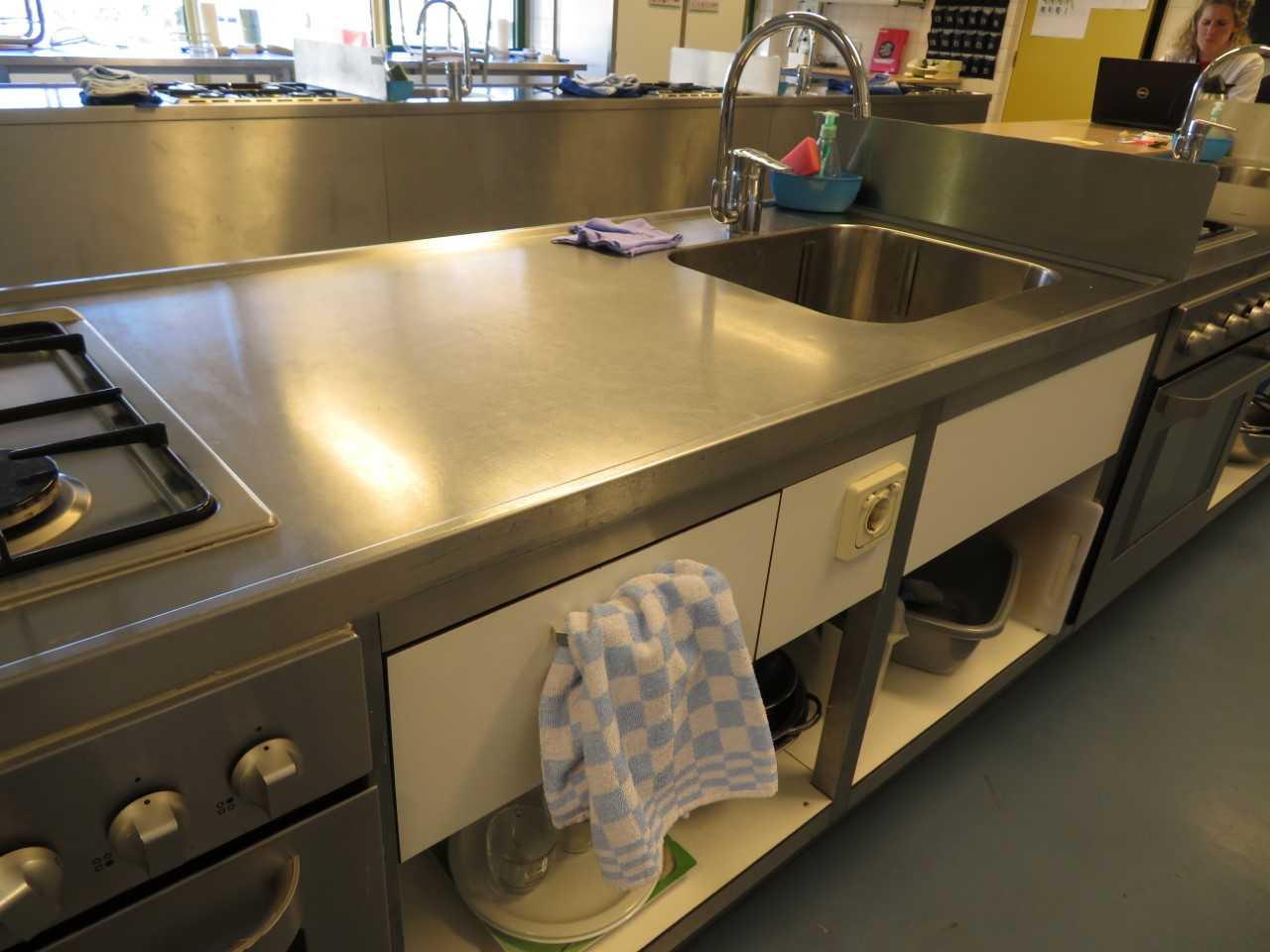 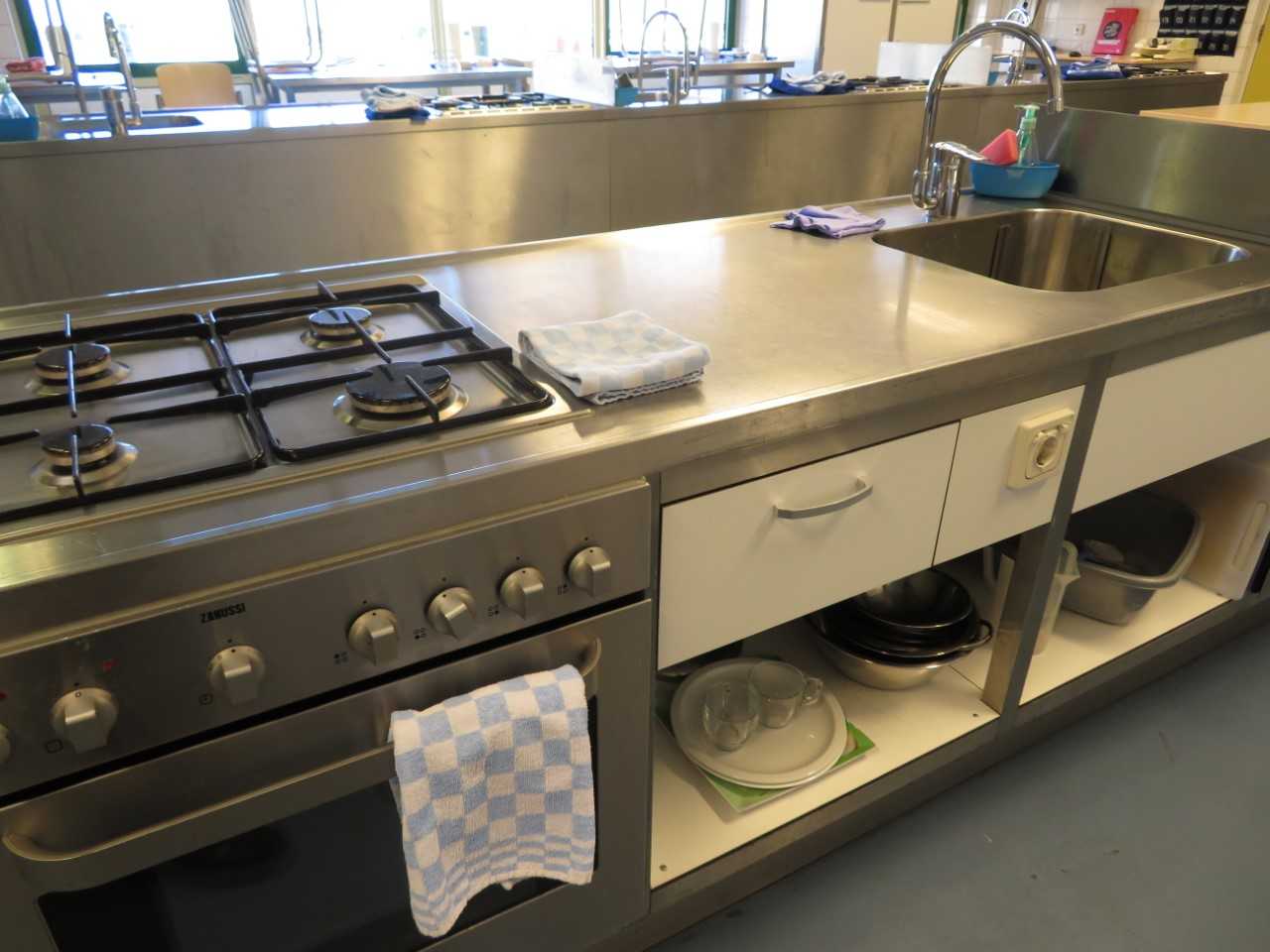 Wat is de juiste plek om de doeken te bewaren?
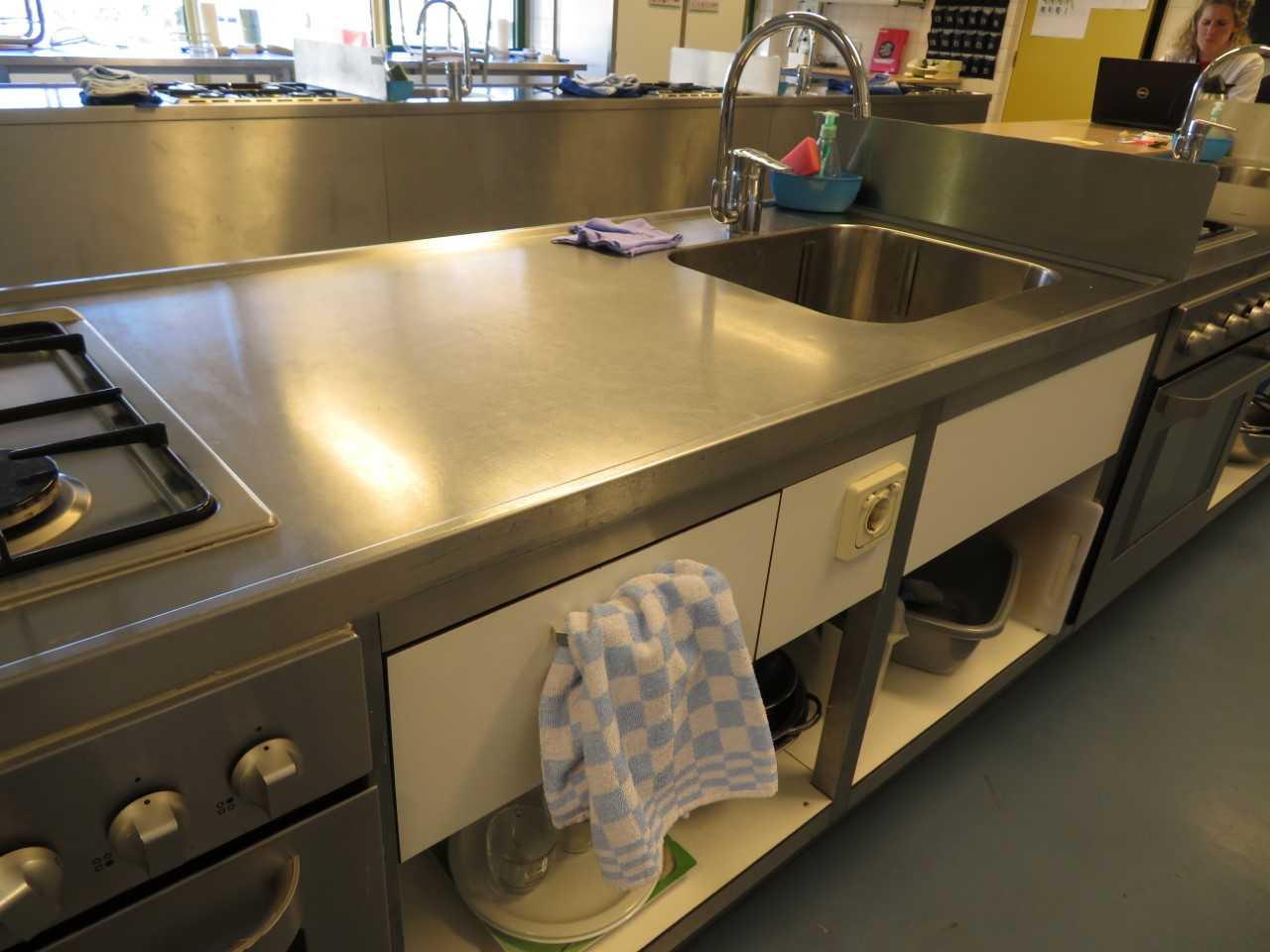 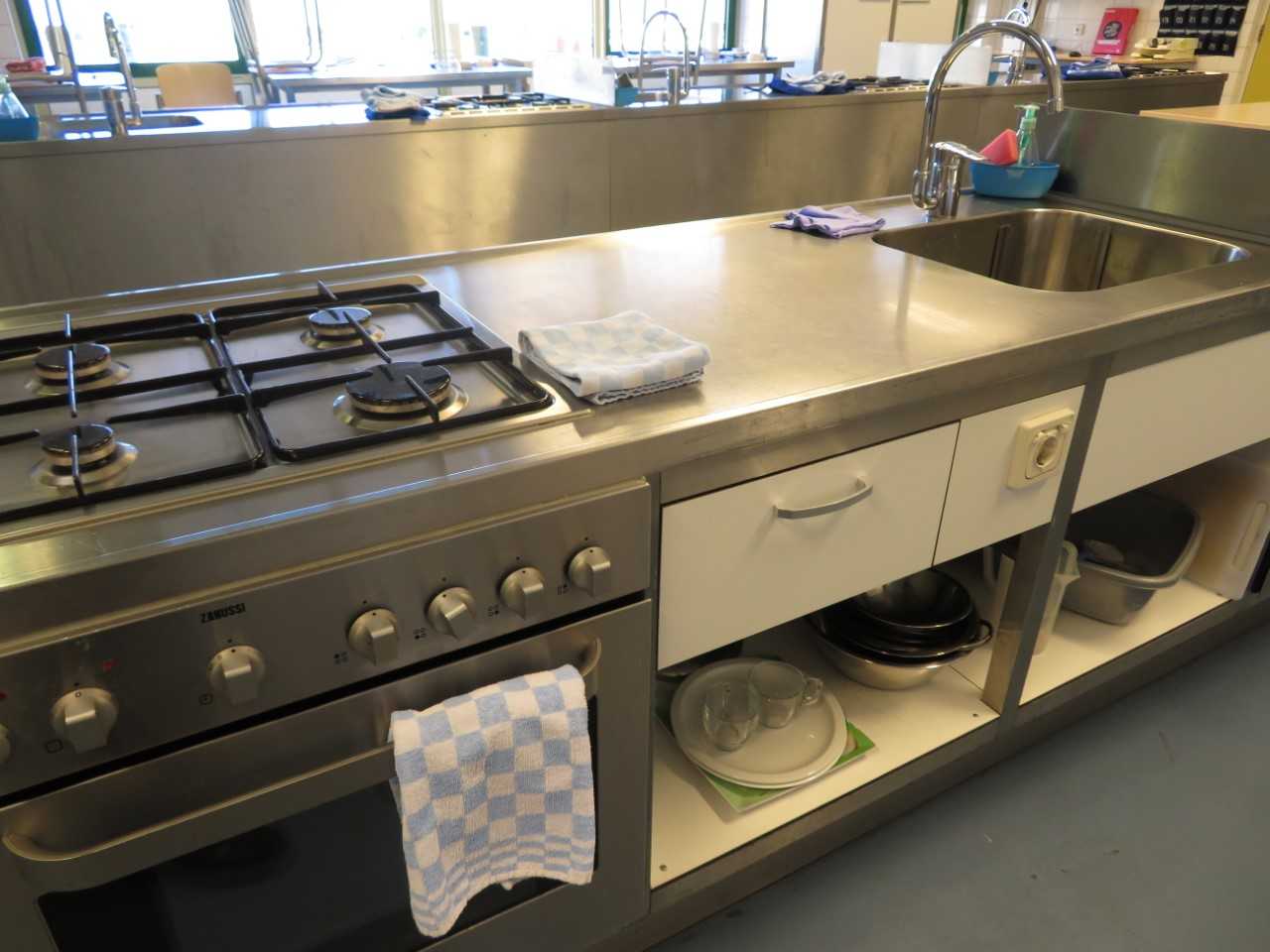 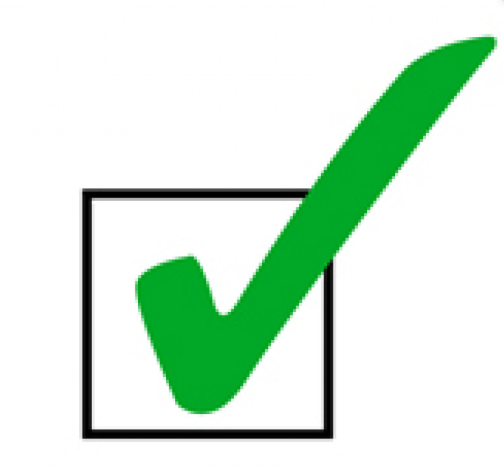 handdoek aan de la
vaatdoek naast de kraan
theedoek op de werktafel
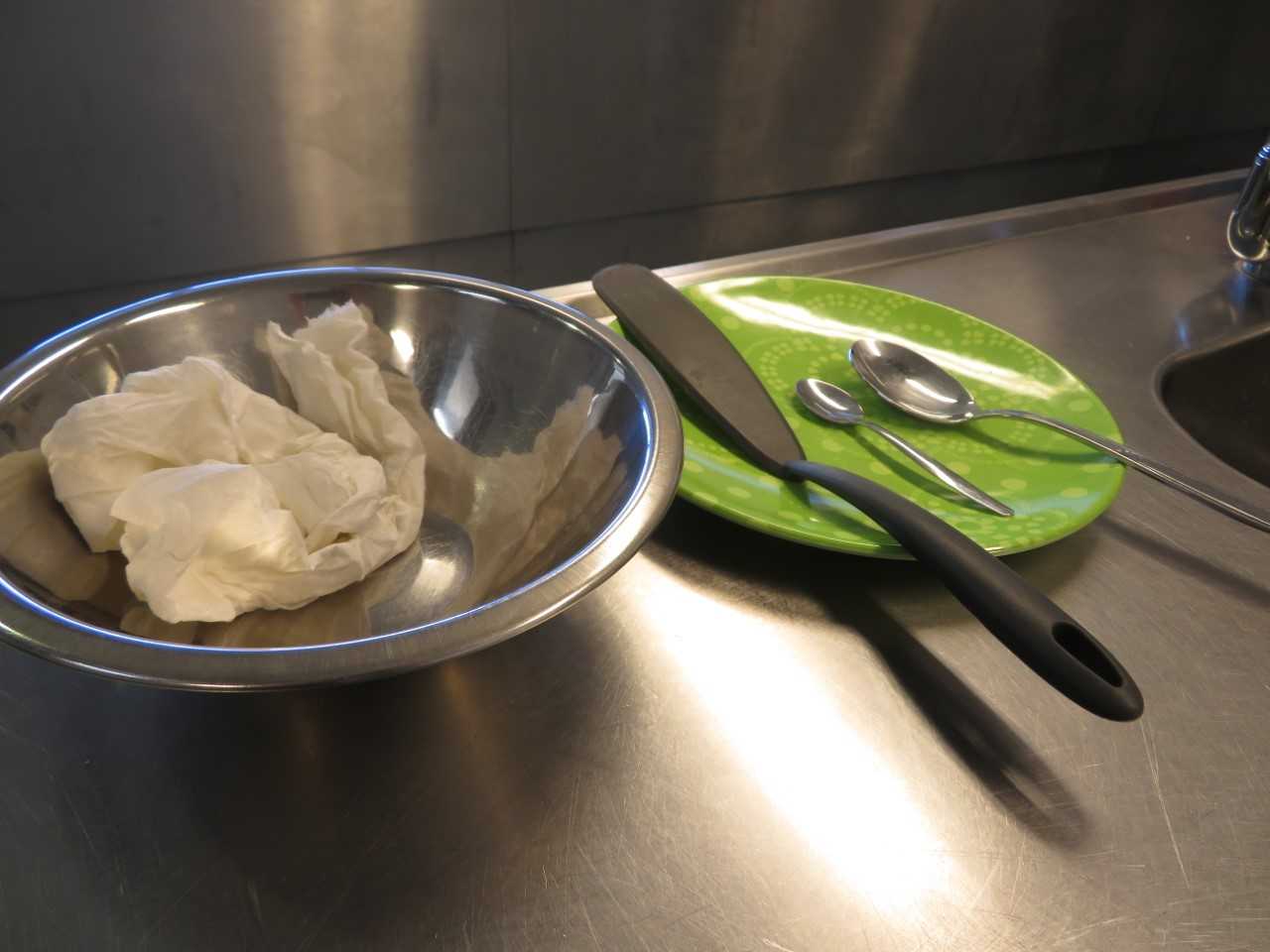 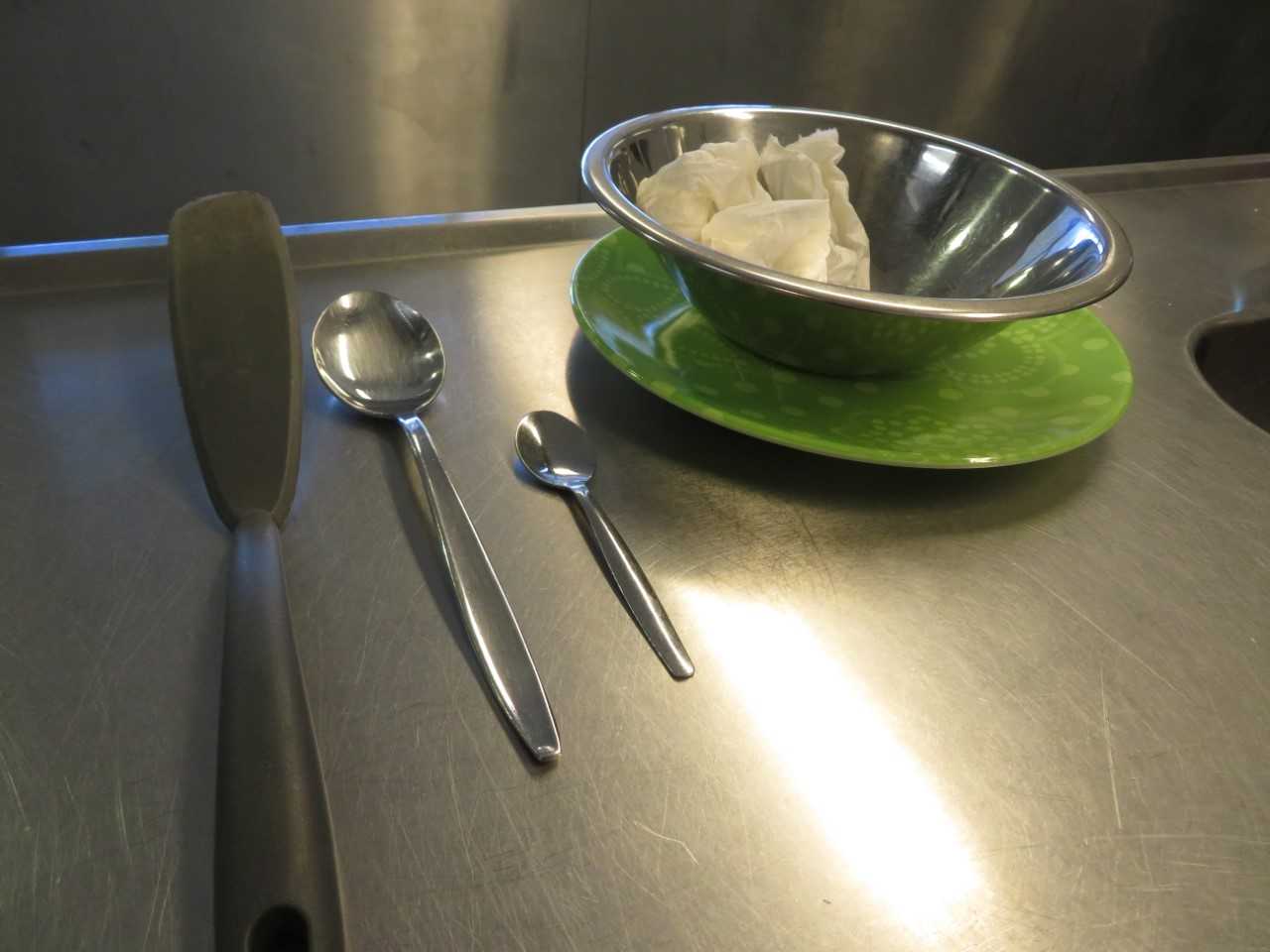 Hoe zet je de spullen voor elke praktijkles klaar?
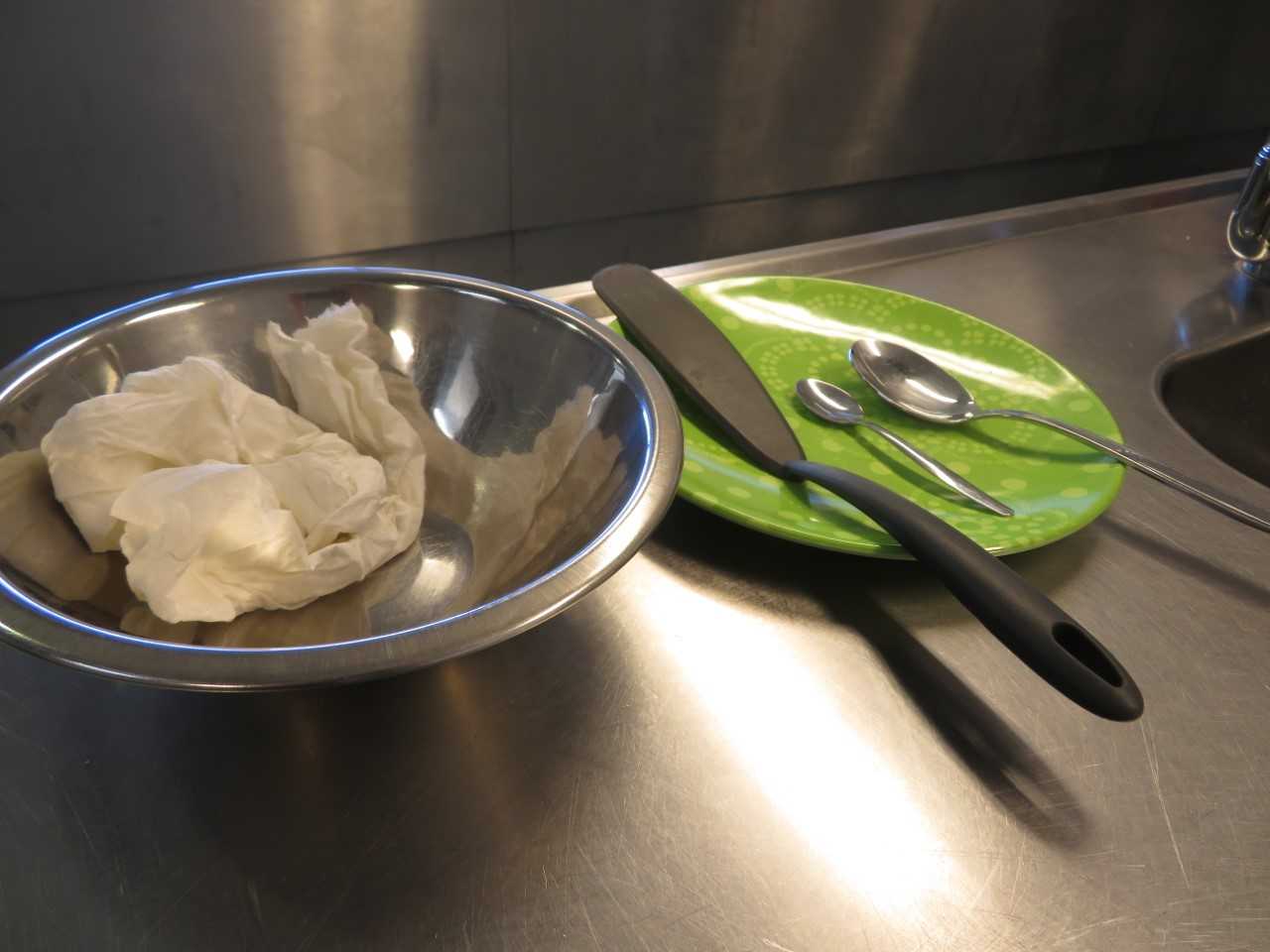 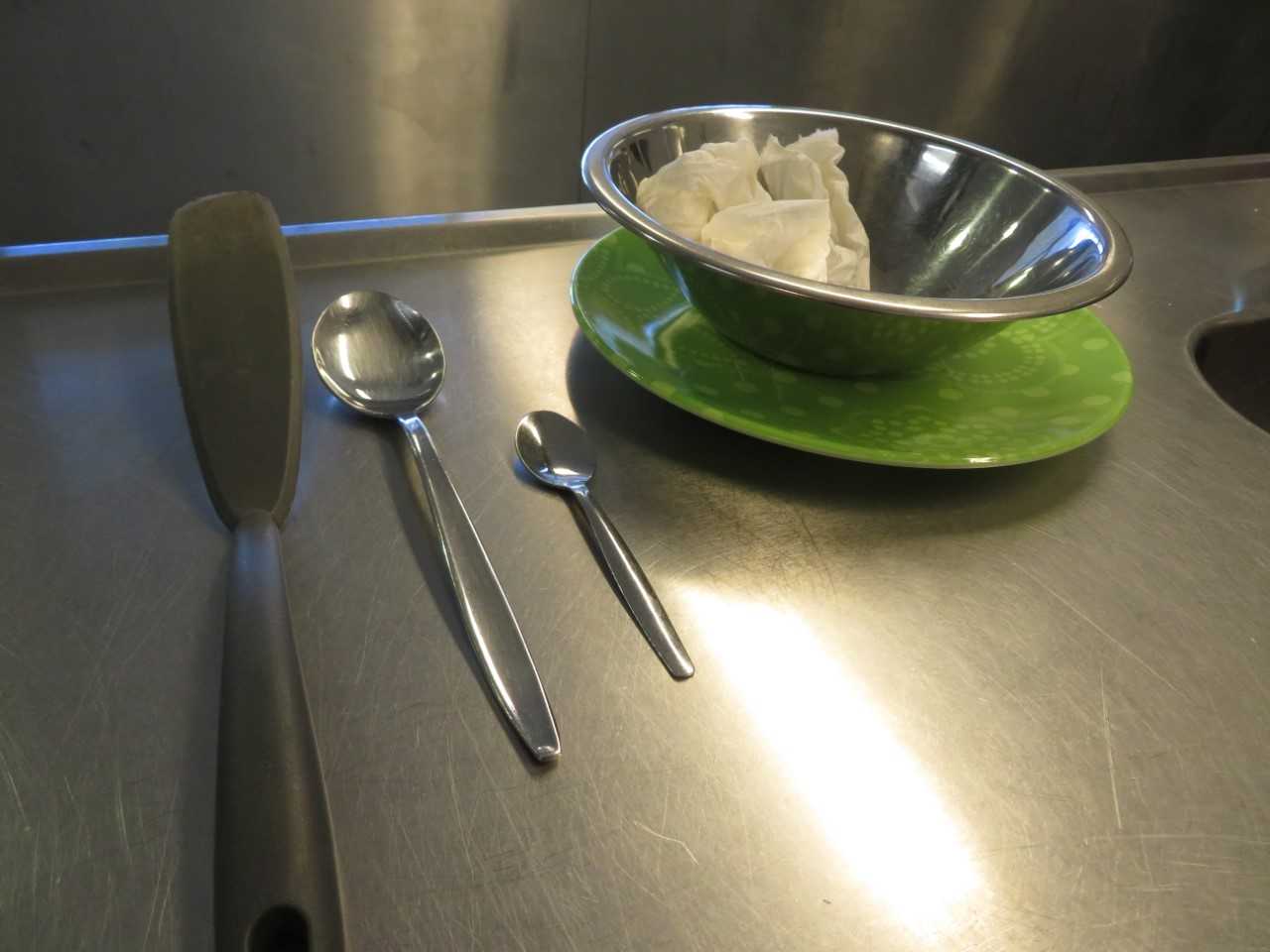 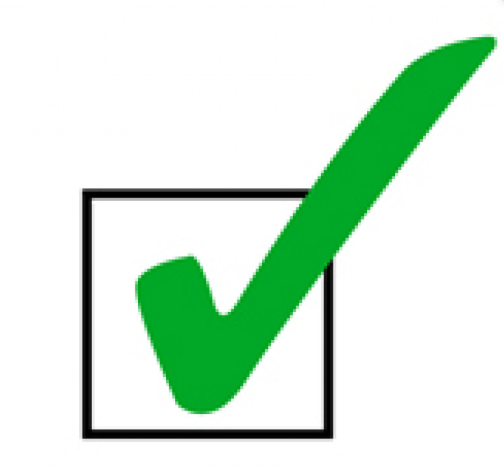 bestekbord is om te gebruiken voor …
dus afvalbak ernaast
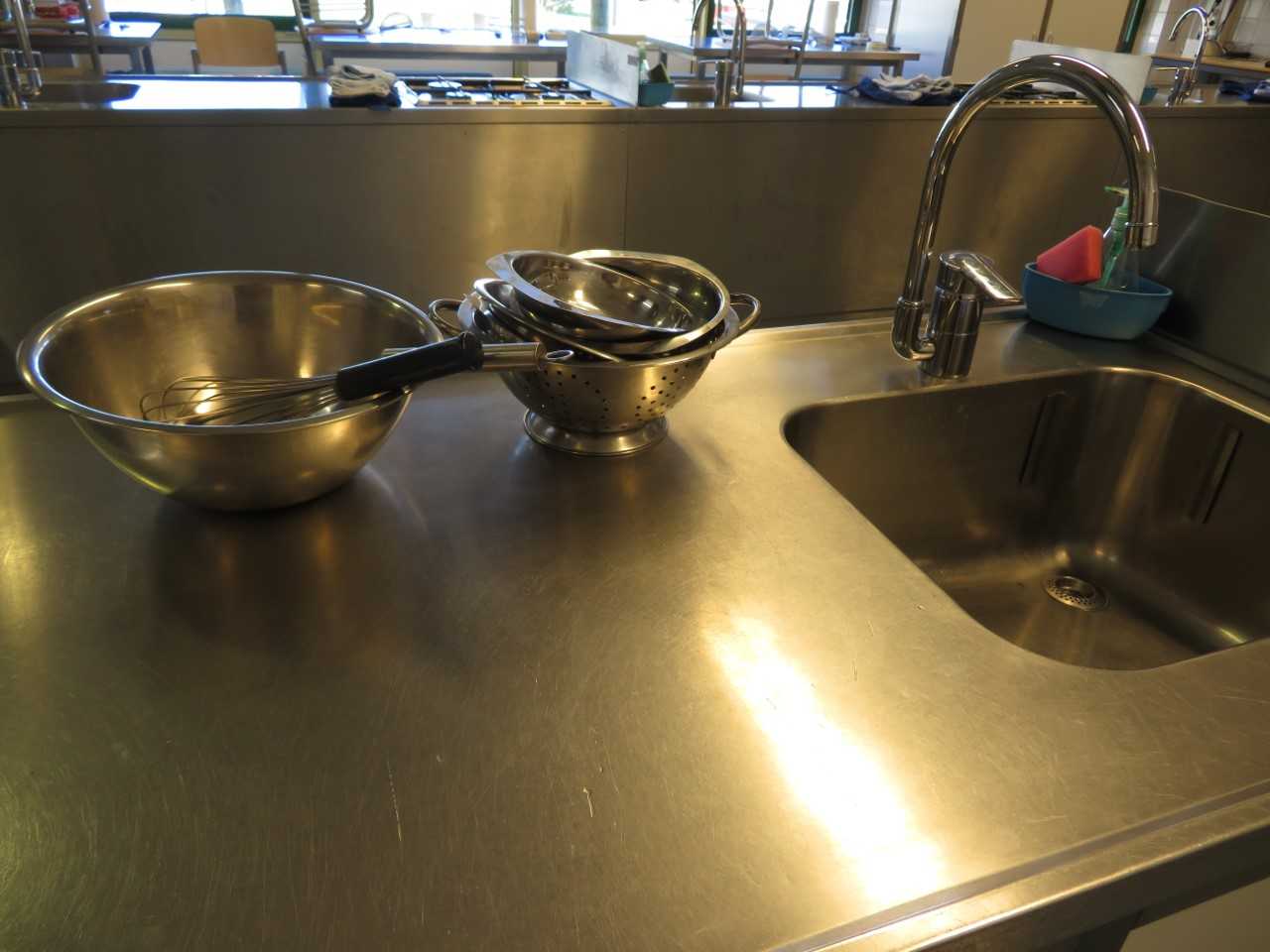 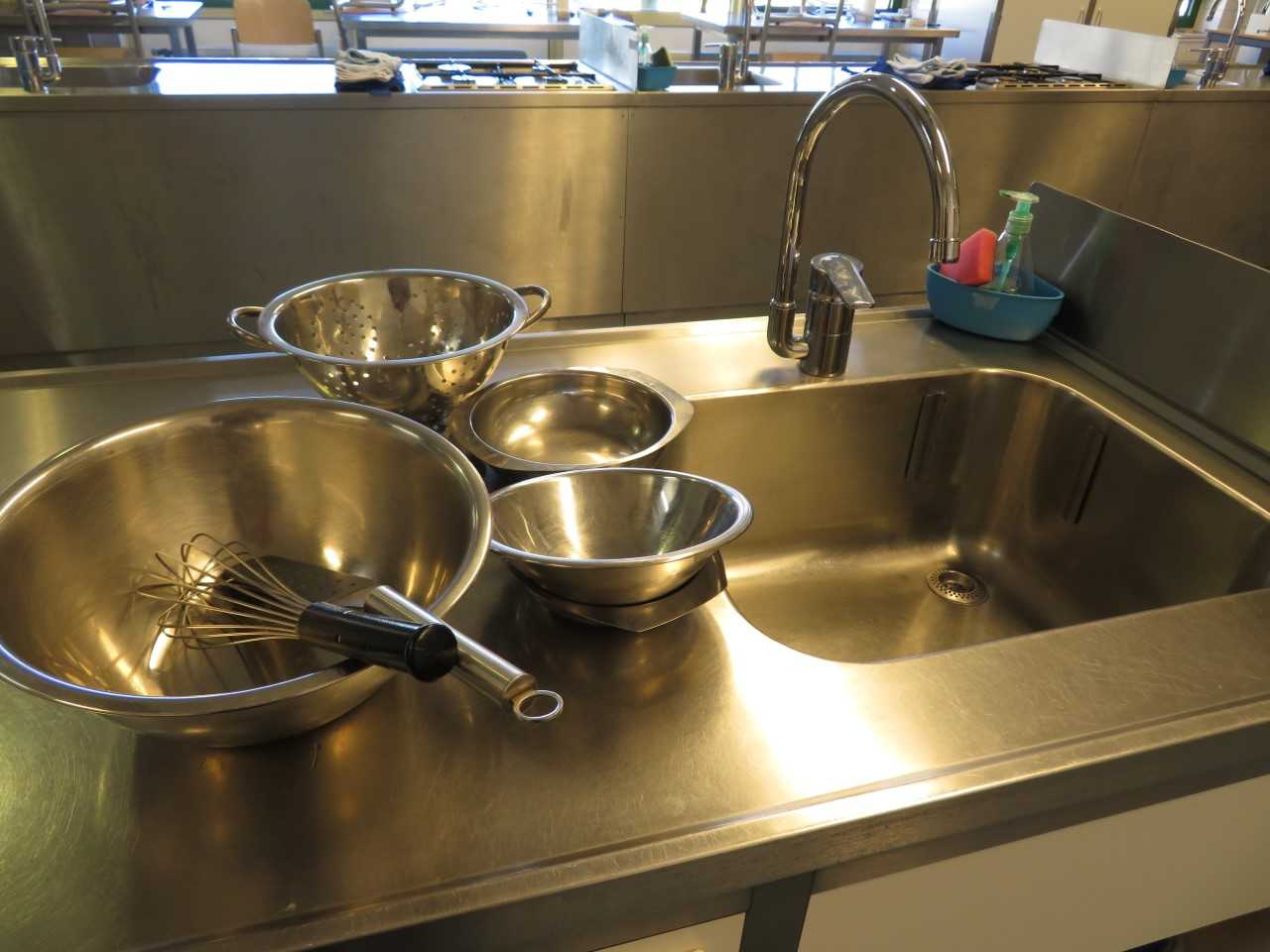 Op welke plek staan de materialen als ze nog moeten worden voorgespoeld?
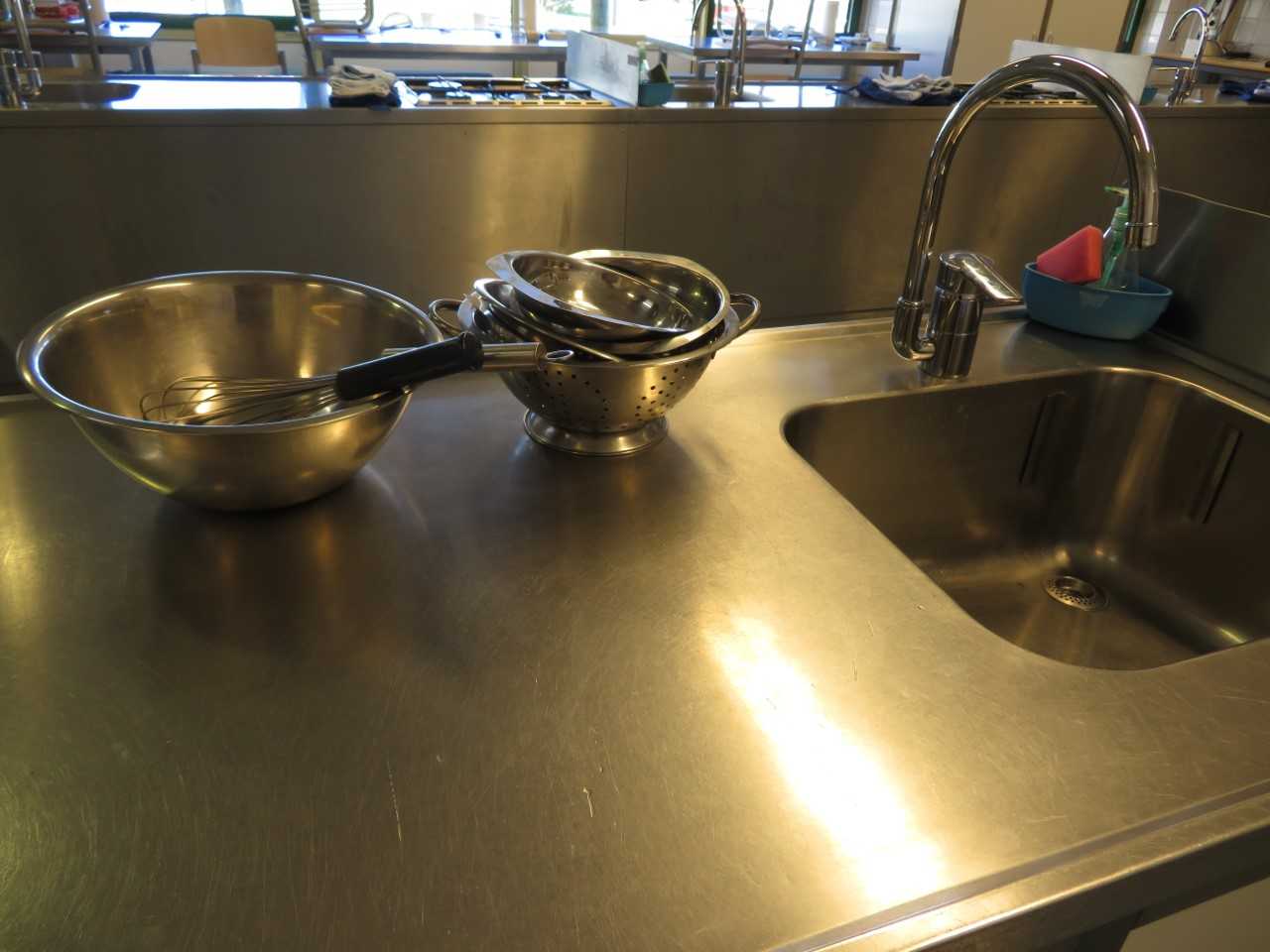 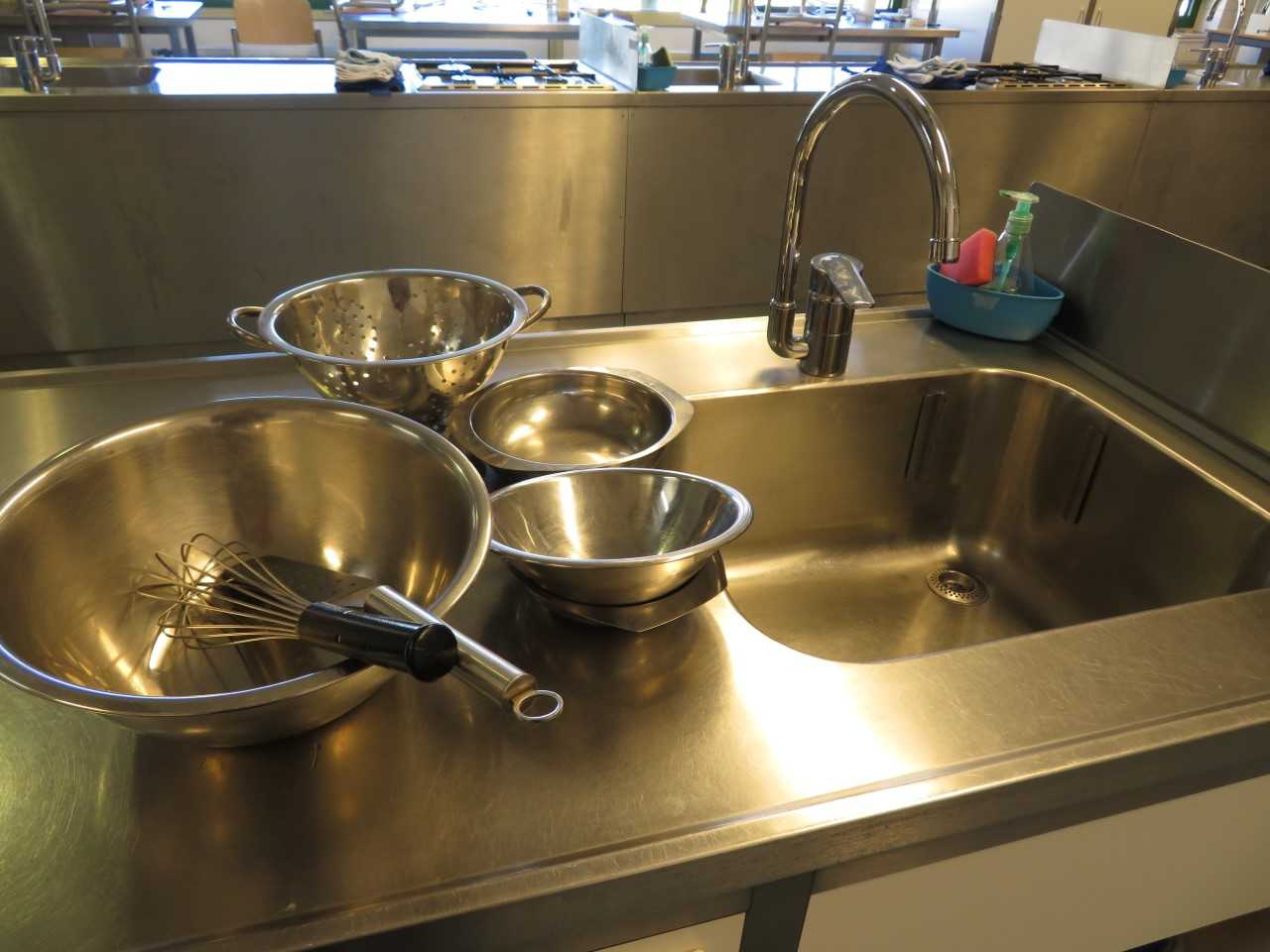 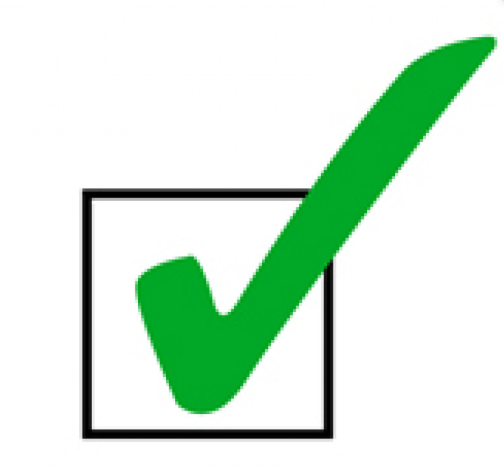 aan de onderkant van de aanrecht
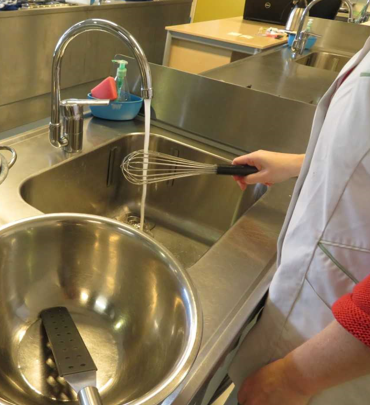 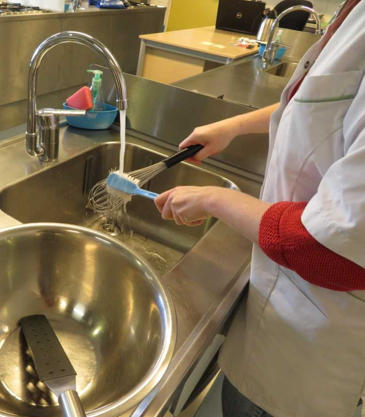 Hoe spoel je vóór?
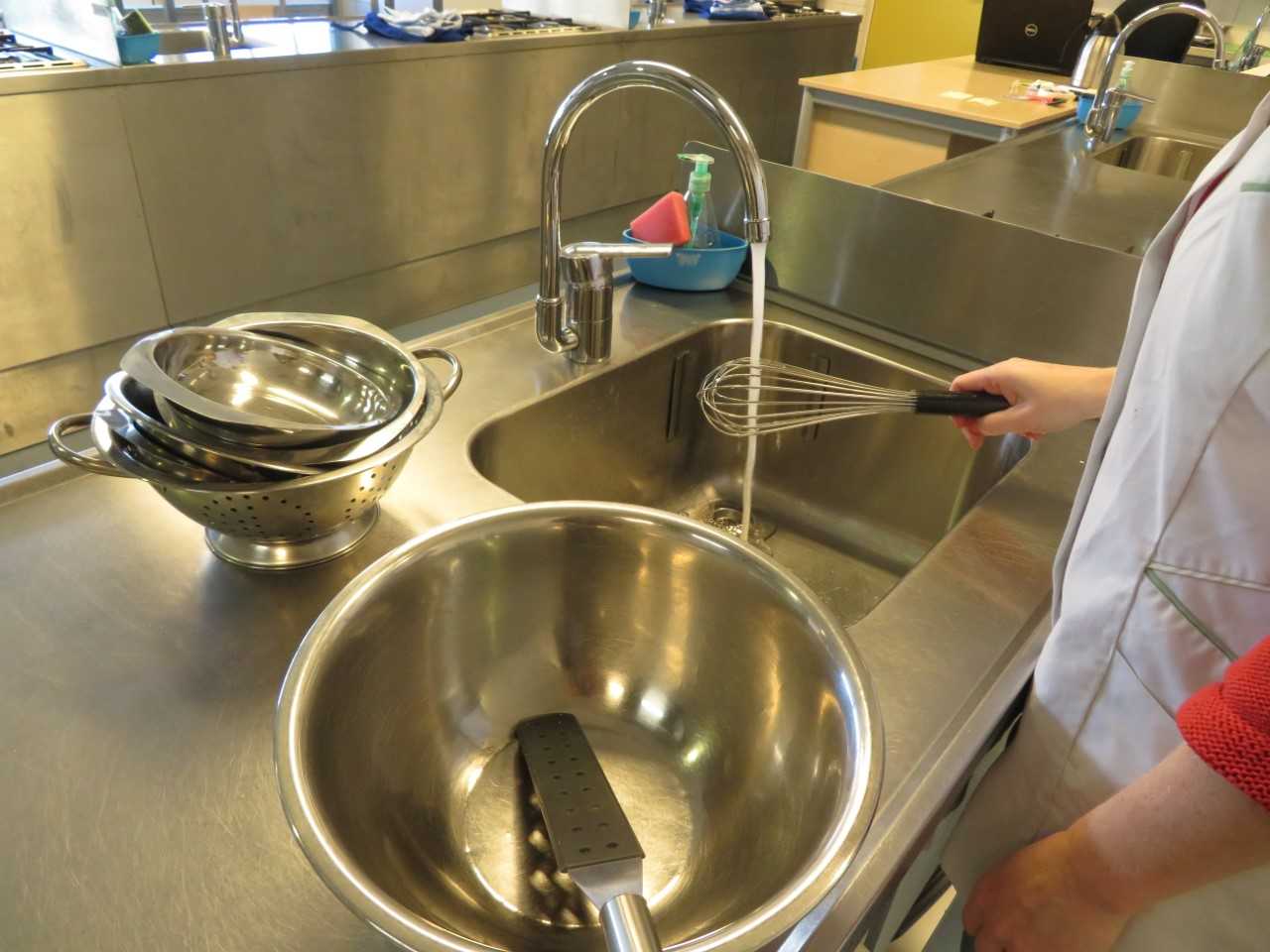 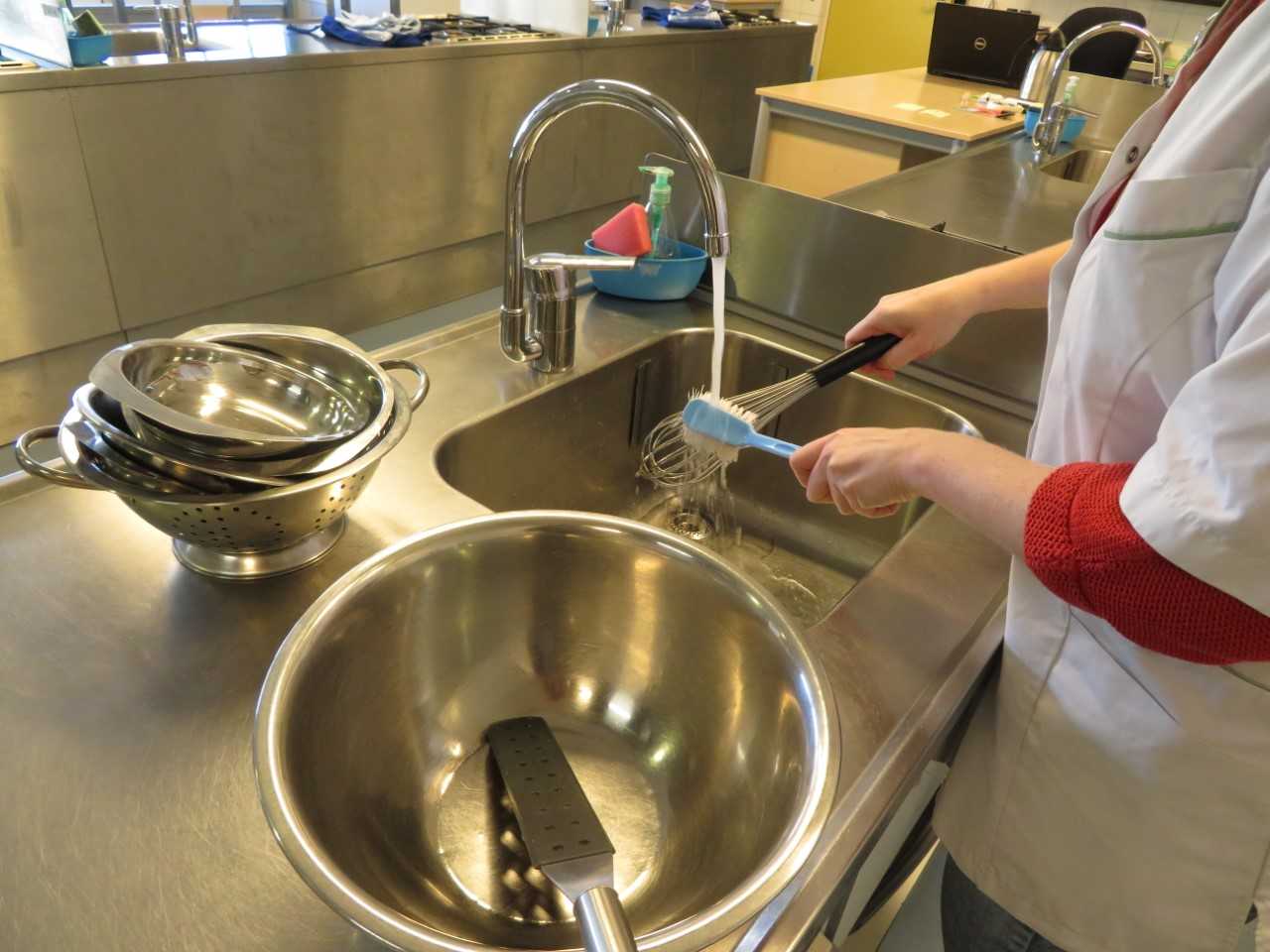 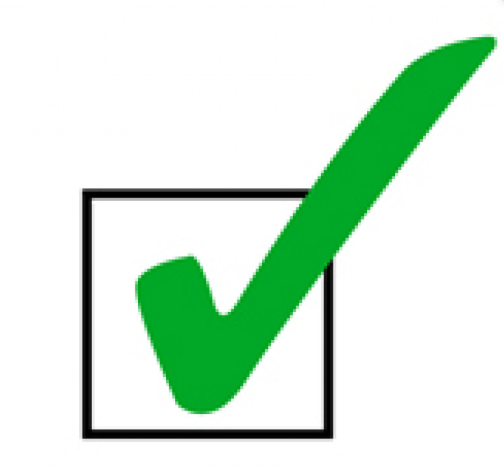 voorspoelen: 
afwasborstel + water
warm water bij vet
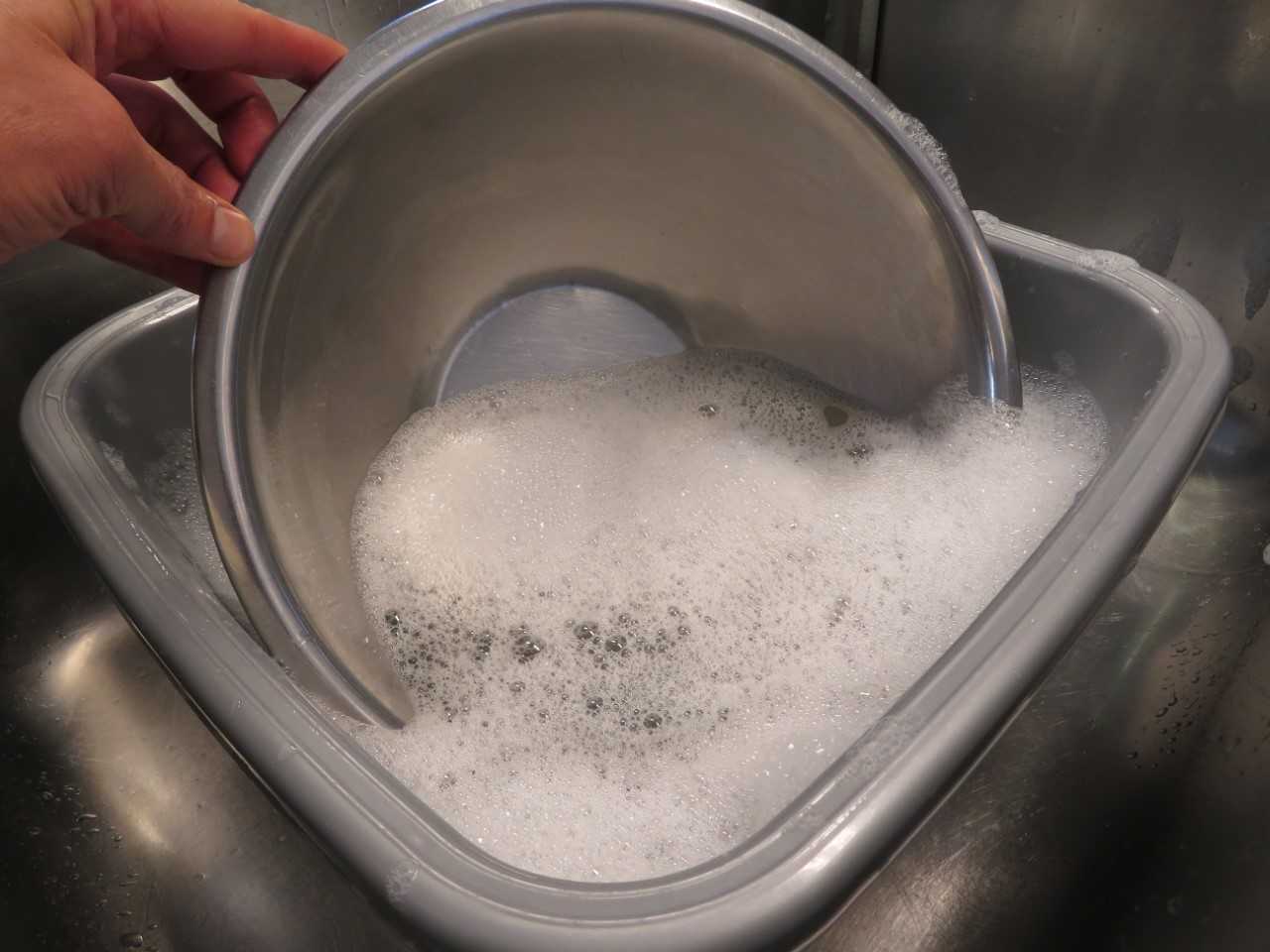 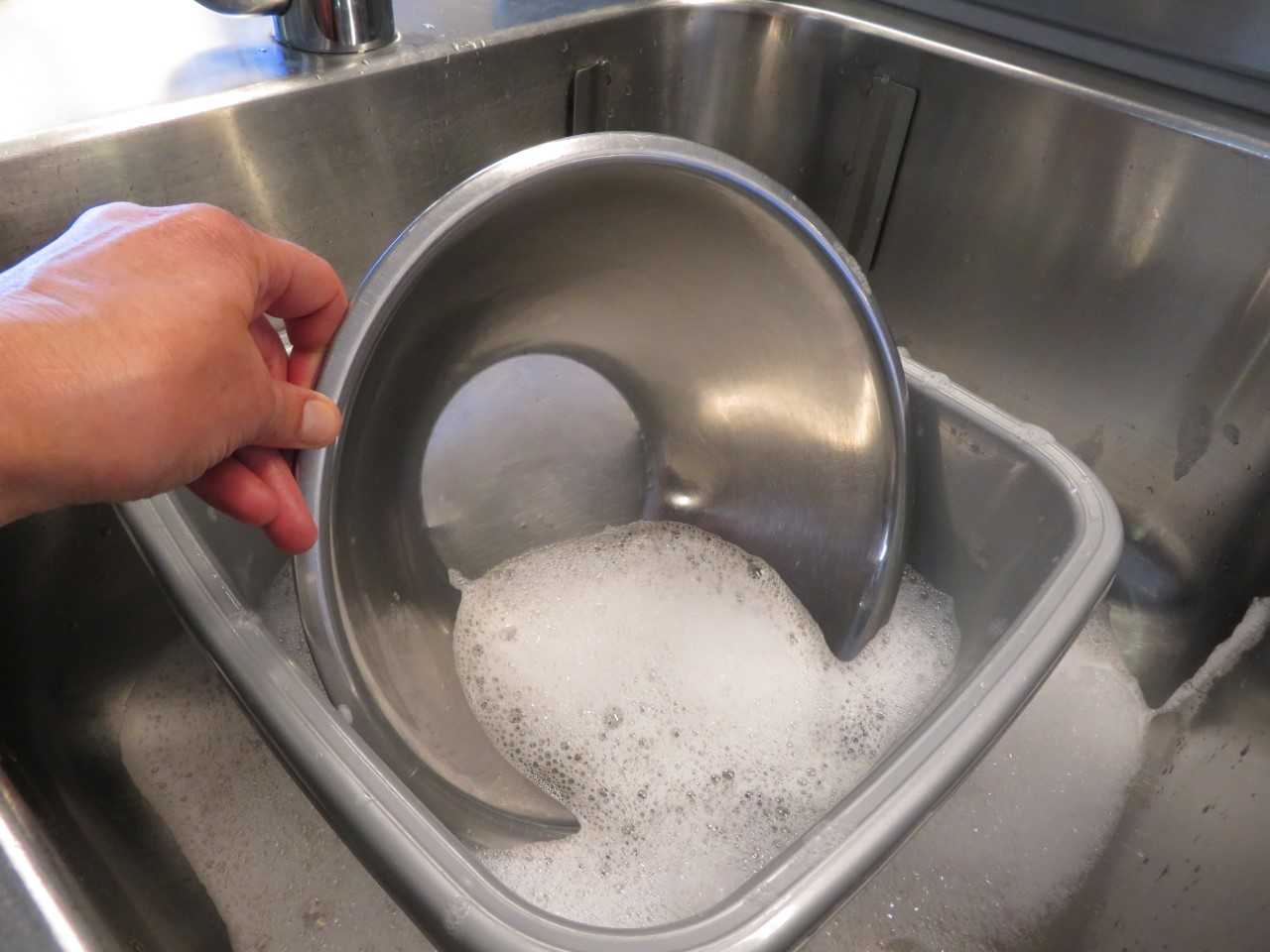 Wat doe je in de bak als je moet je afwassen?
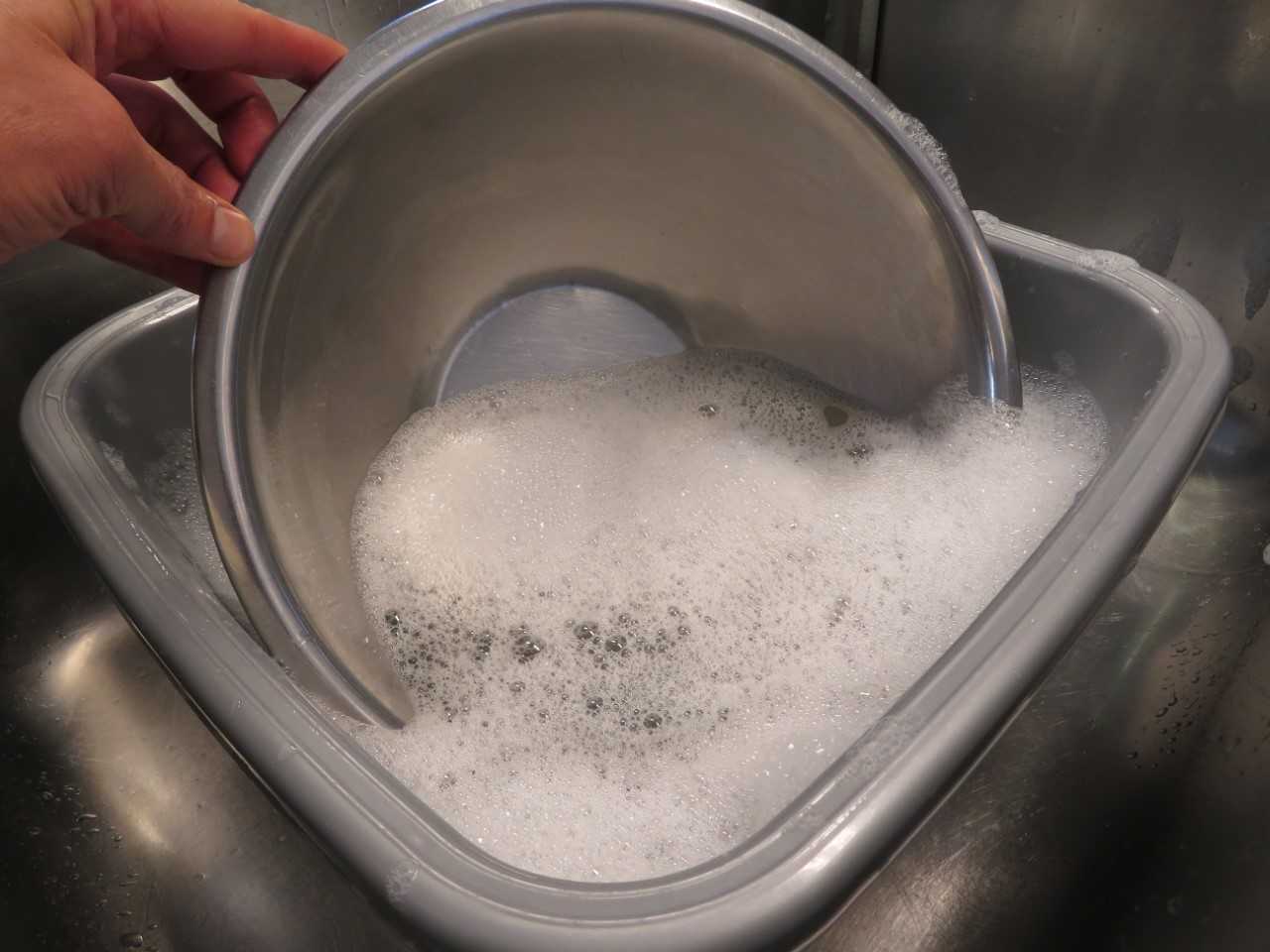 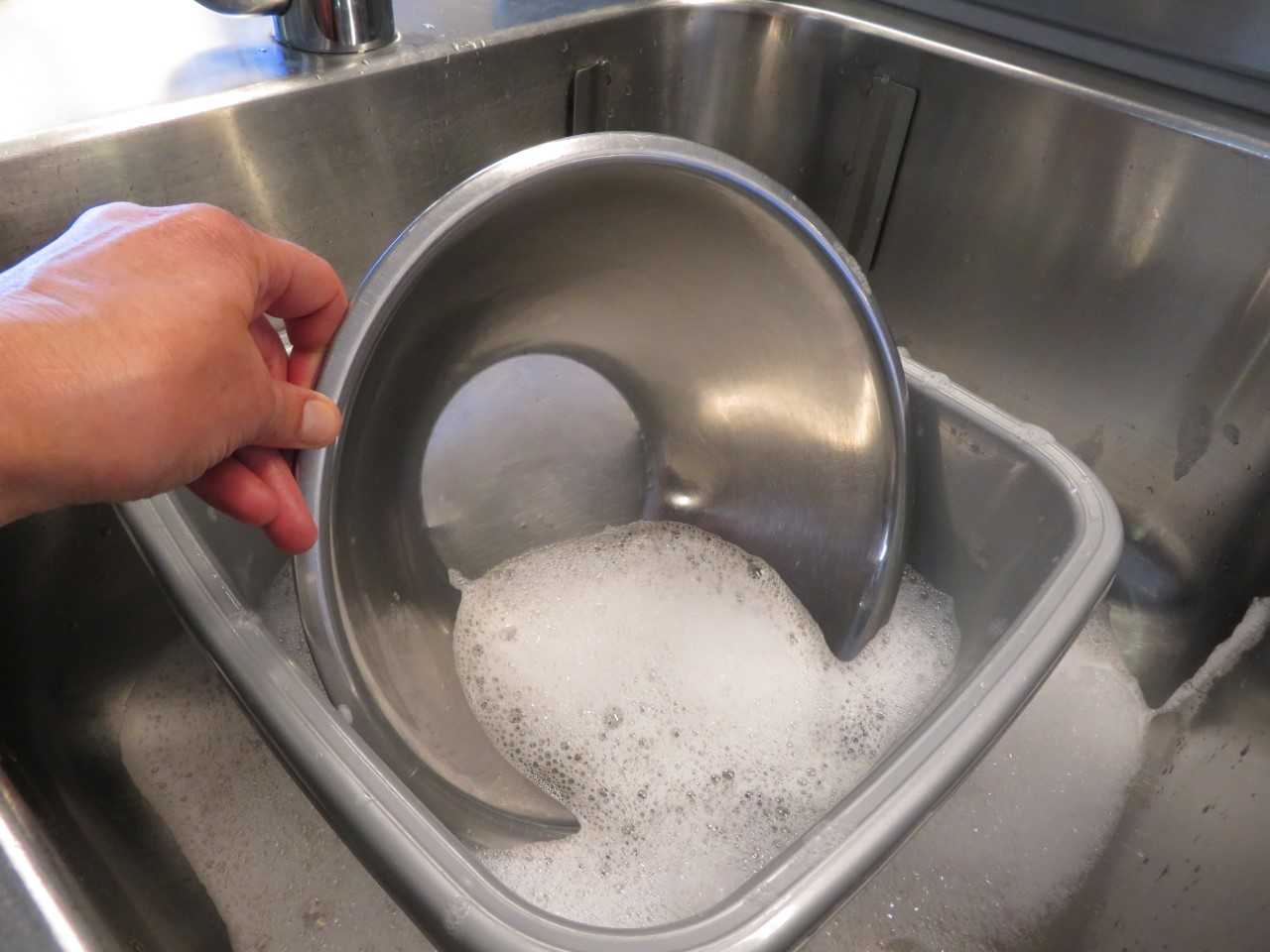 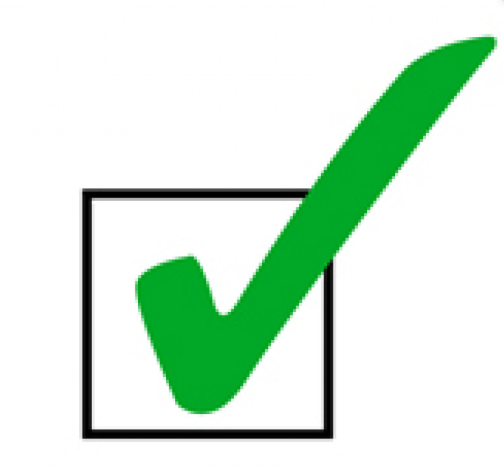 afwassen:
bak halfvol warm water
beetje sop
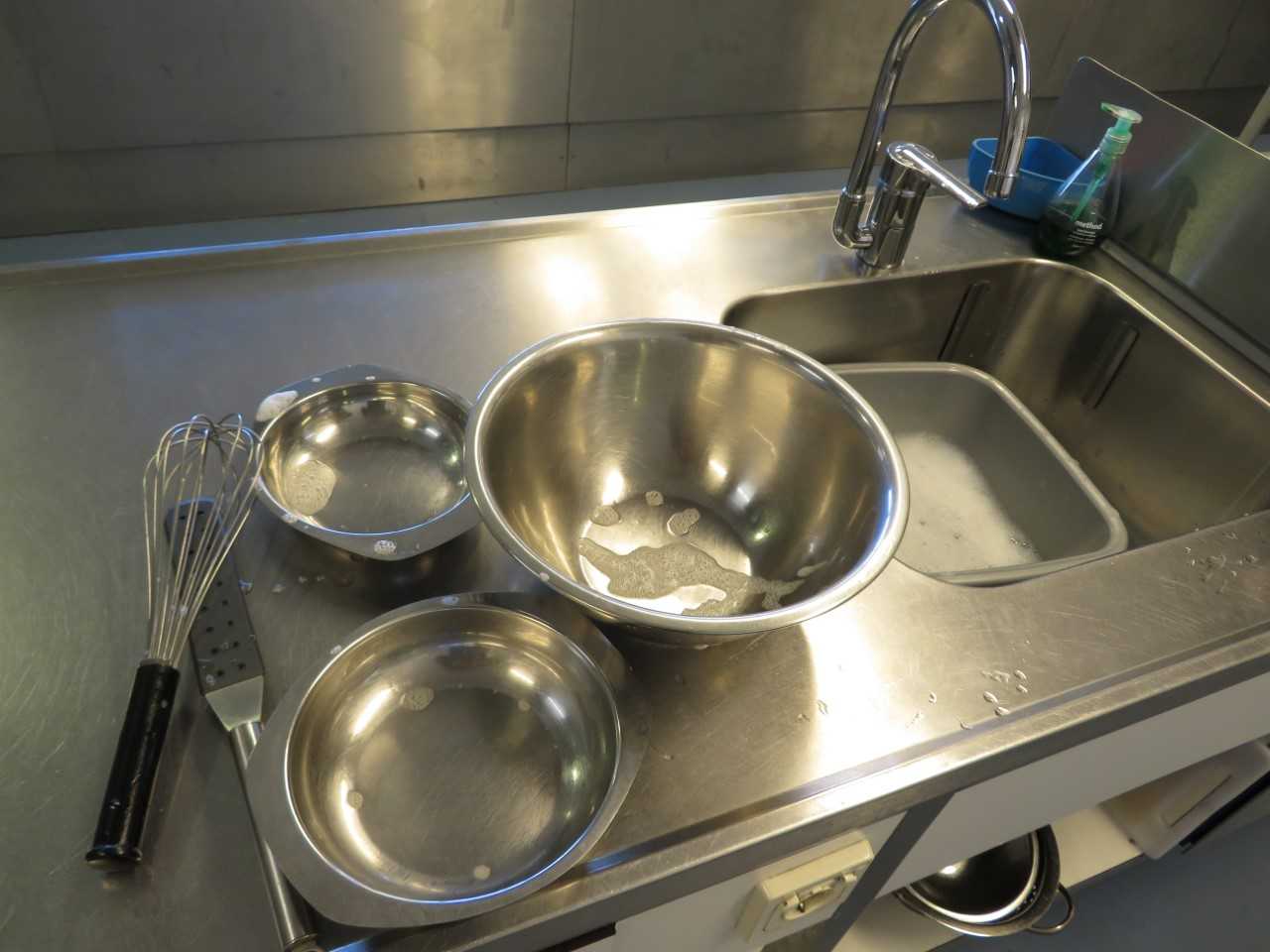 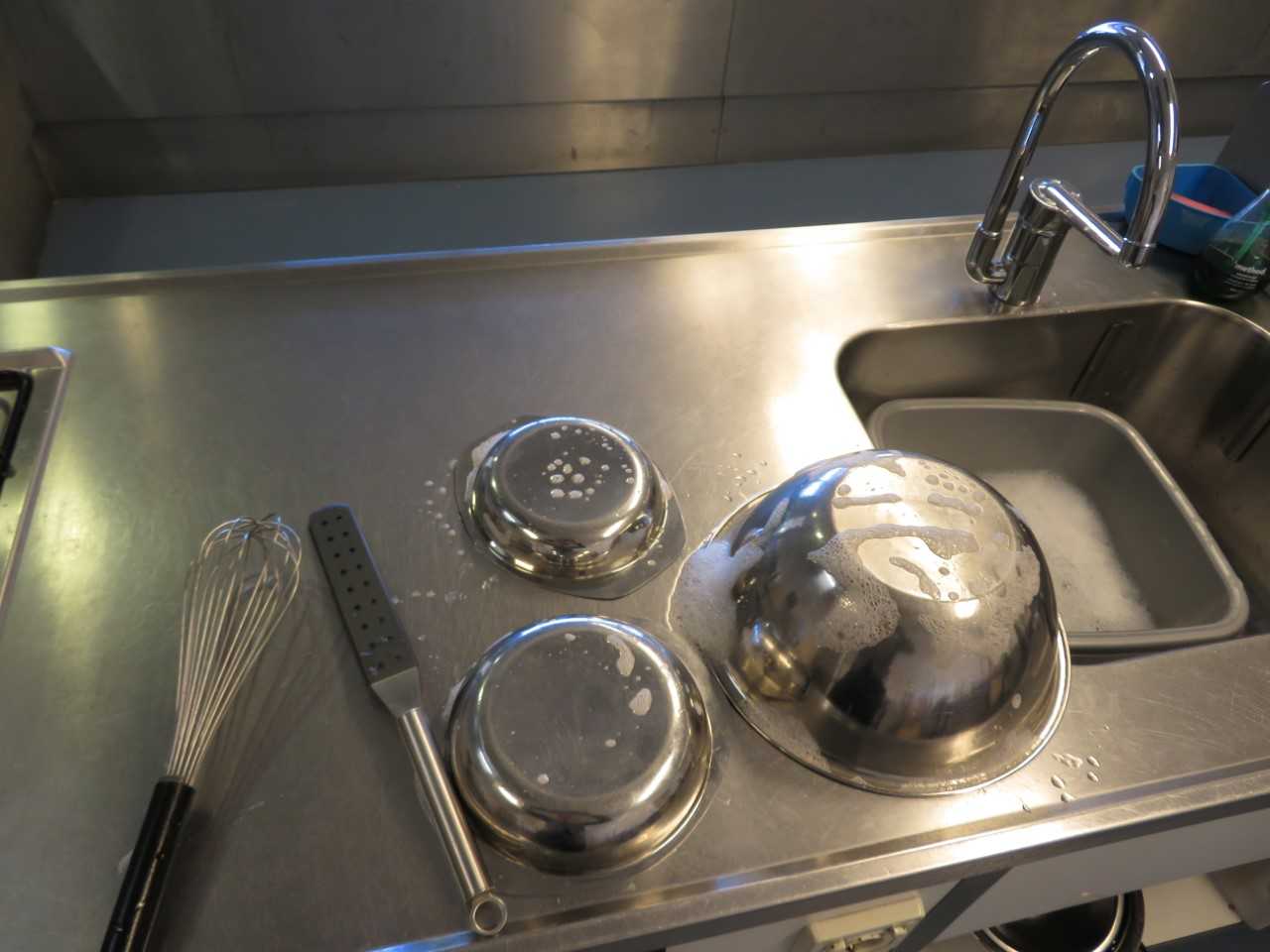 Hoe zet je de afgewassen spullen klaar voor afdrogen?
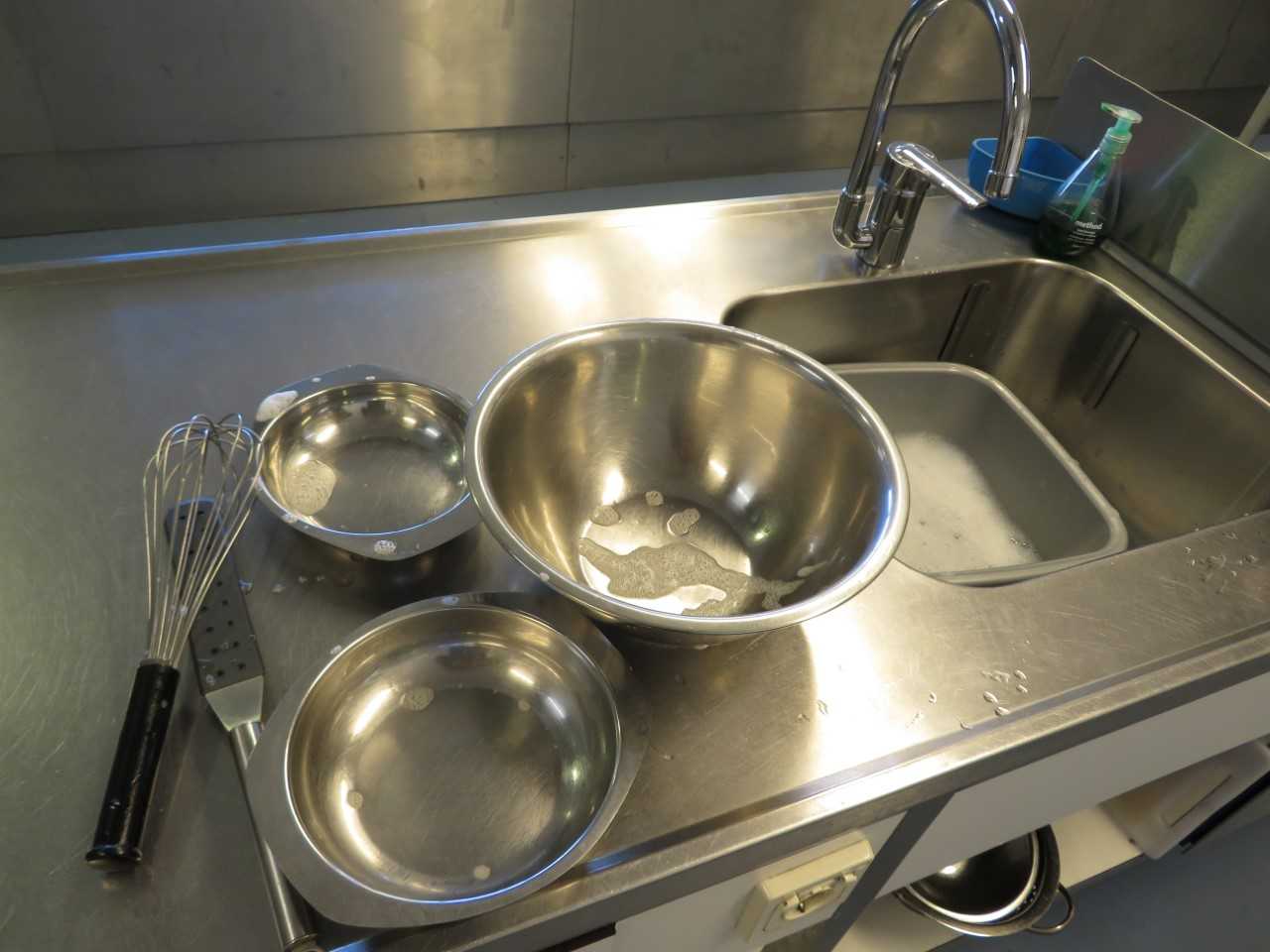 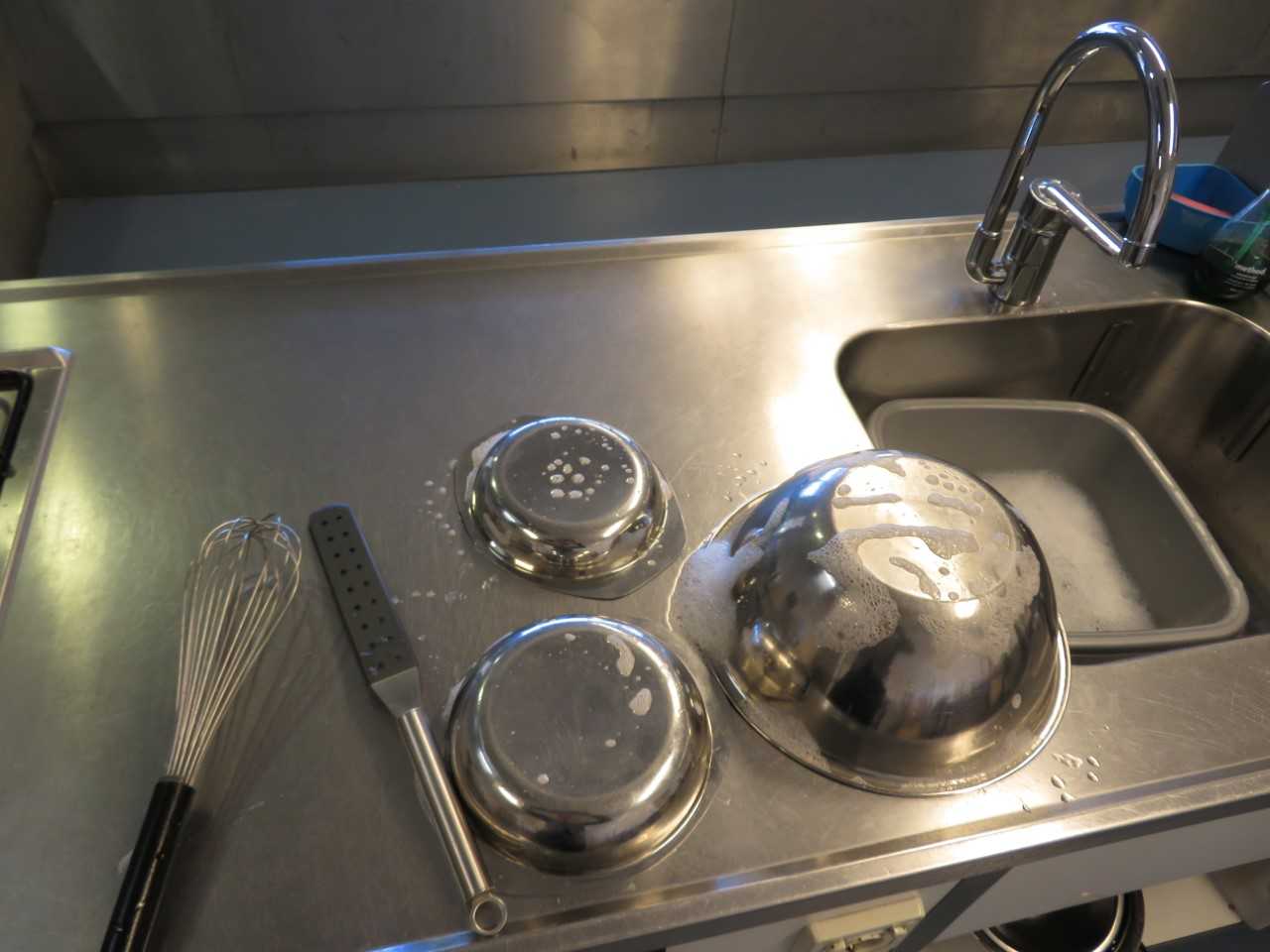 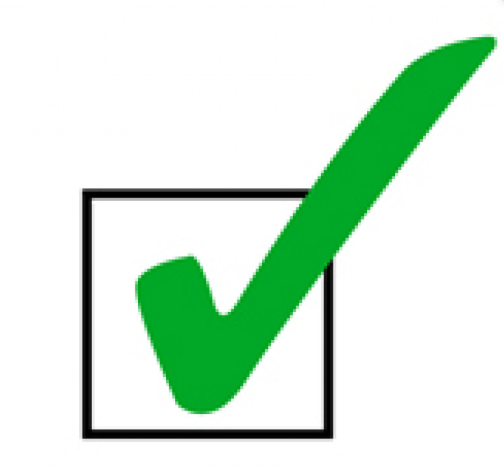 spullen omkeren zodat ze kunnen uitdruipen